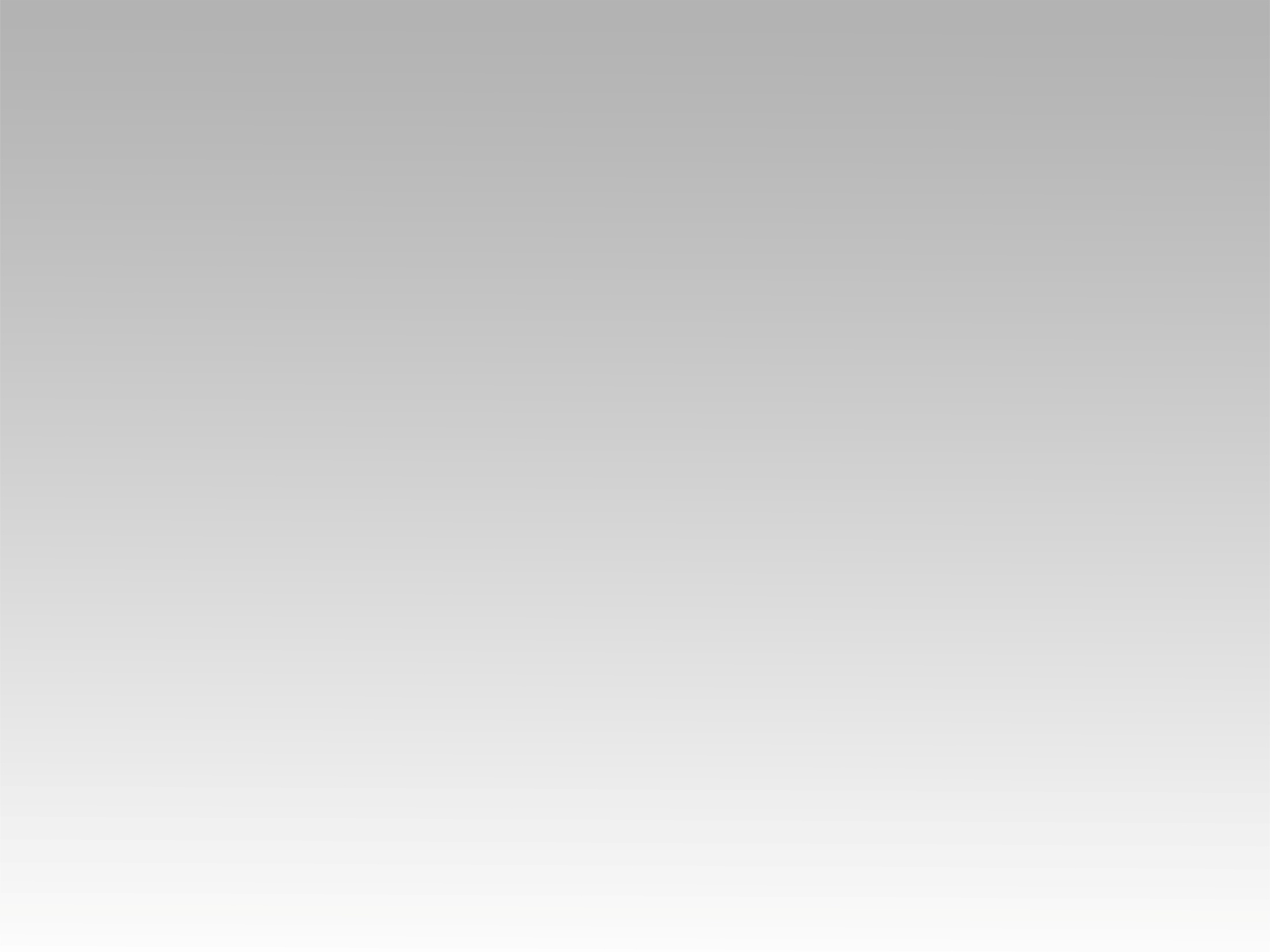 ترنيمة
الرجل العاقل
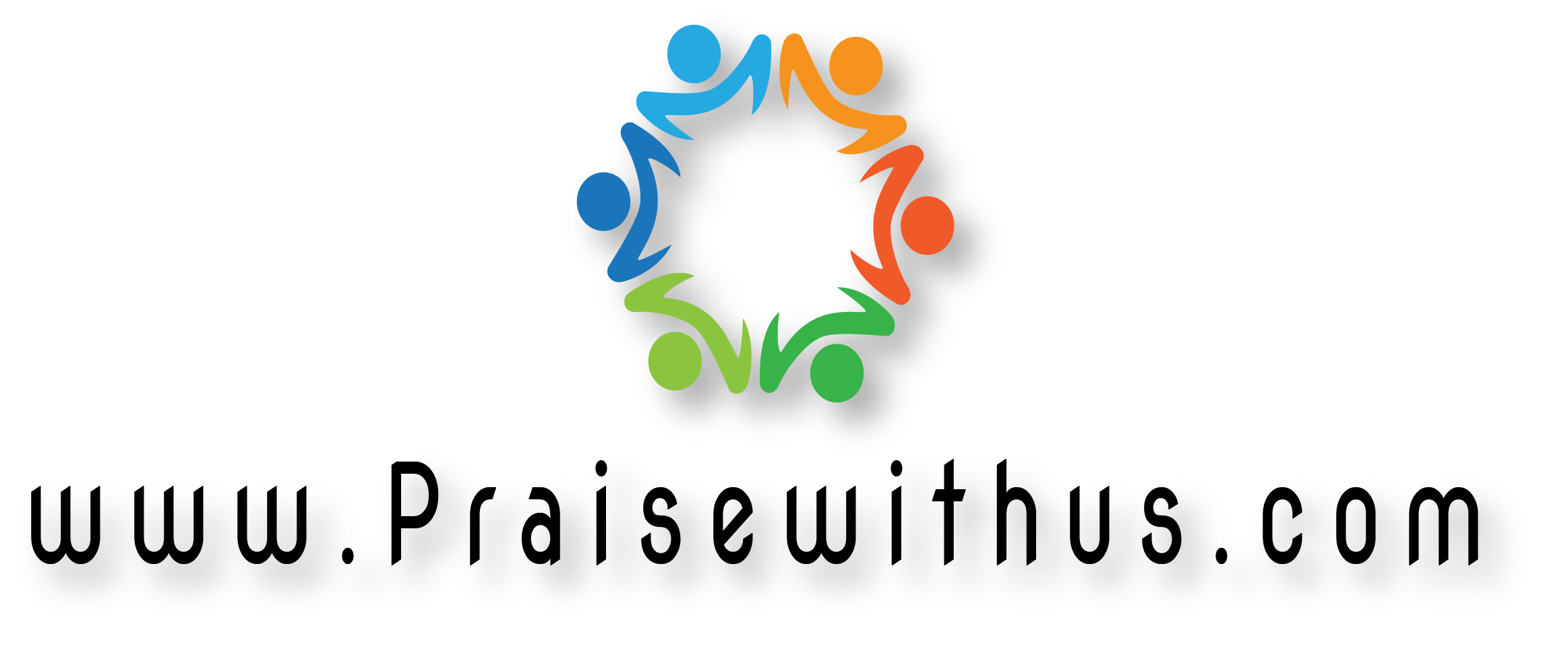 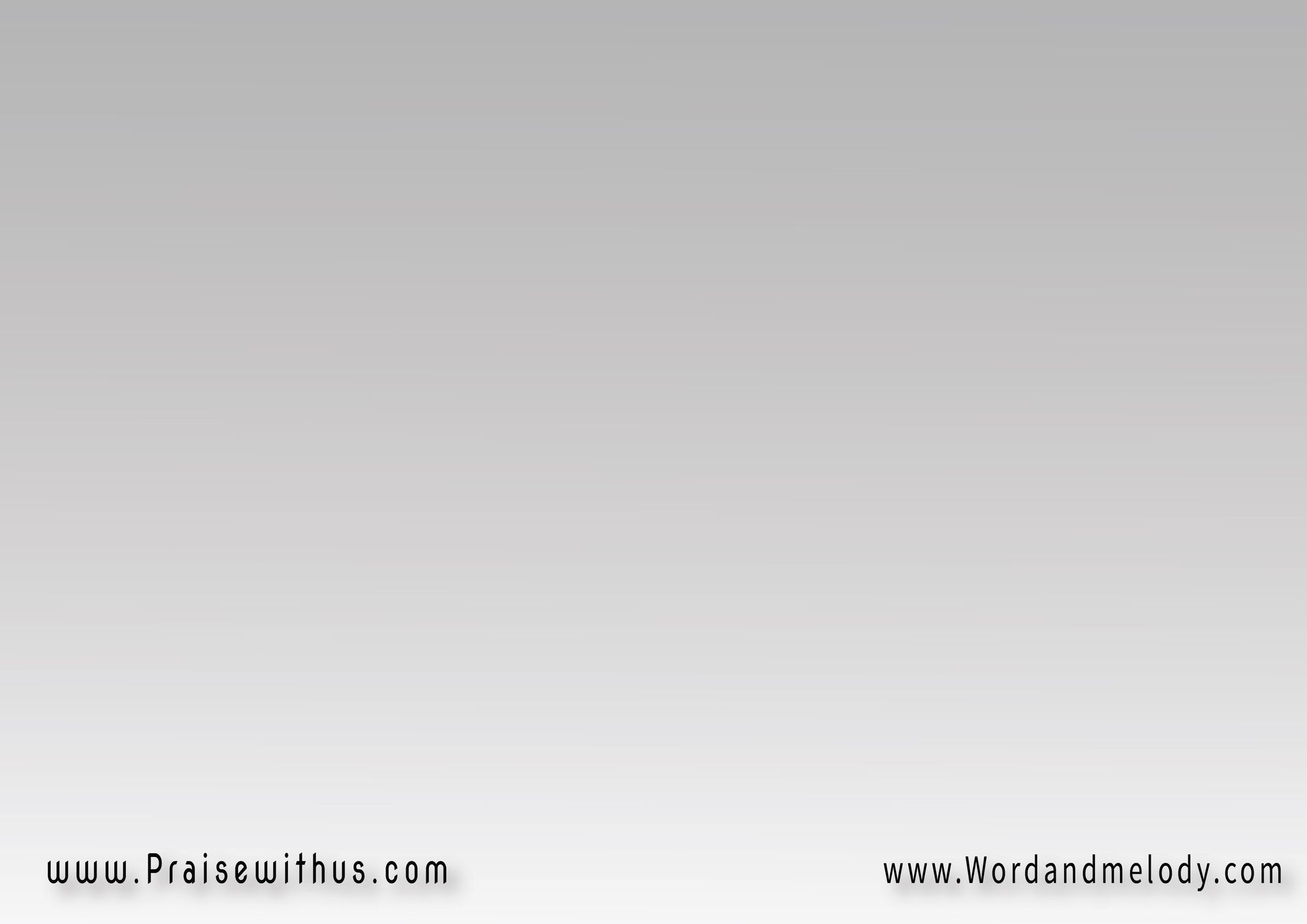 1- ( الرجل العاقل يبني 
   بيته علي الصخر )3
وتسقط الأمطار عليه
(تسقط الأمطار ترتفع المياه) 3
والبيت علي الصخر يثبت
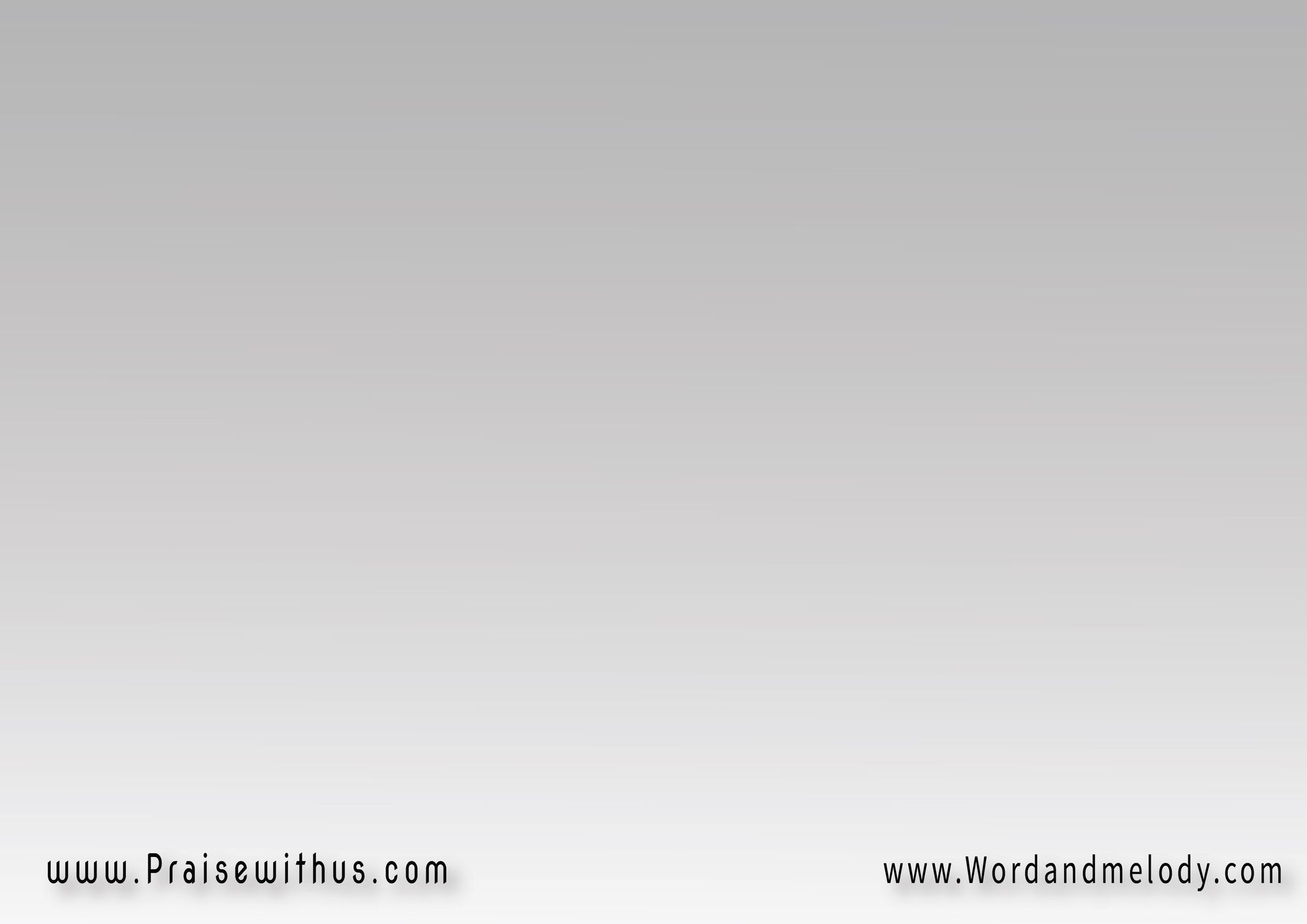 2- ( الرجل الجاهل يبني 
  بيته علي الرمل)3
وتسقط الأمطار عليه
(تسقط الأمطار ترتفع المياه ) 3
والبيت علي الرمل يهدم
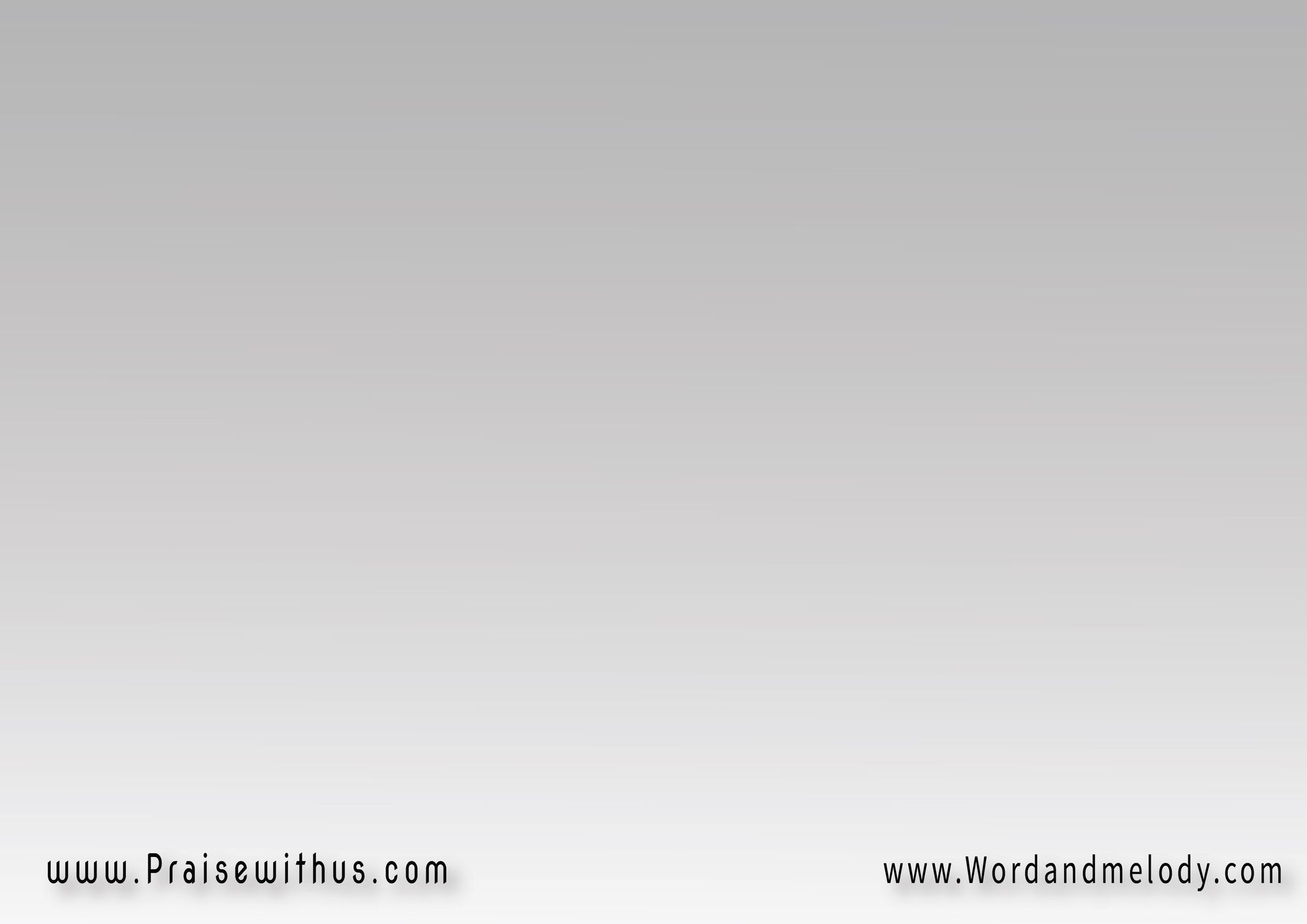 3- ( فلنبني حياتنا 
 علي الرب يسوع ) 3
فتأتي البركات لنا
(تأتي البركات 
حين ترفع الصلوات ) 3
وحياتنا في المسيح تثبت
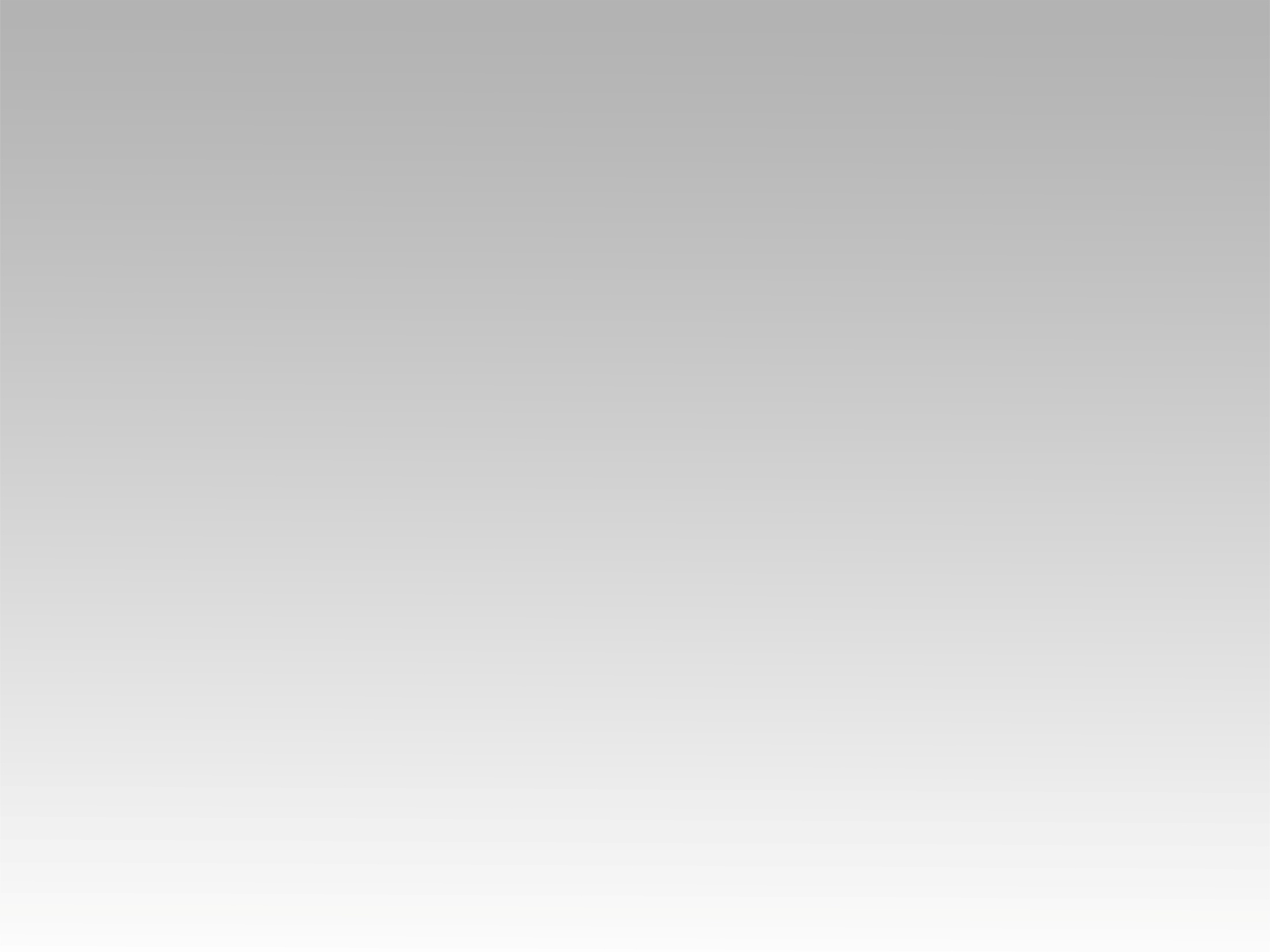 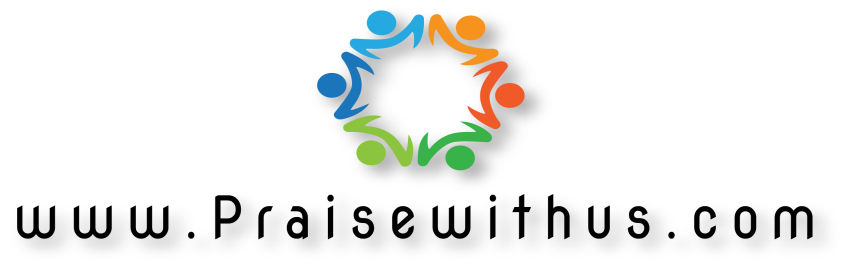